МОУ Барвихинская средняя общеобразовательная школа,
учитель биологии Гладкова Т.В.
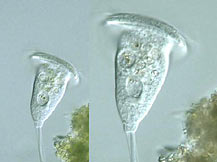 Тип инфузории
Происхождение простейших
Задачи:
Познакомиться с многообразием инфузорий
Выявить сходство с саркожутиковыми
Показать более сложную организацию инфузорий
Изучение процессов жизнедеятельности одноклеточных организмов
Представители типа инфузорий:
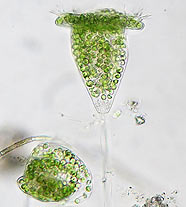 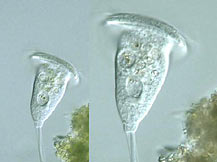 сувойки
парамеция
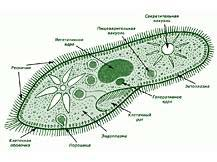 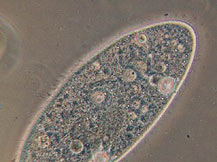 туфелька
БурсарииСтилонихииГусекТрубачи
Впервые были обнаружены в водных настоях, отсюда название инфузория (от греческого «инфузум» - настой.
Используя материалы учебника заполните таблицу: (10‘)
Строение инфузорий
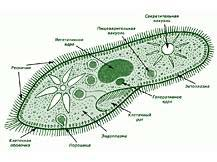 реснички
Особые приспособления
Раздражимость: 
Реагируют на свет
Реагируют на температуру
Реагируют на растворенные вещества
Цисты:
Как средство выживания в неблагоприятных условиях
Как возможность распространяться с помощью ветра, птиц, животных
Произошли от древних жгутиковых 1,5 млн. лет назад. Инфузории появились позже, как более организованные животные. Самые древние саркожгутиковые.Наличие хлоропластов у некоторых жгутиковых, занимающих промежуточное положение между одноклеточными животными и одноклеточными водорослями, свидетельствует об их родстве и происхождении от общих предков.
Происхождение простейших